貓奴的天堂-侯硐貓村
5116黃詩喬
指導老師:明雄老師
貓村在哪裡?
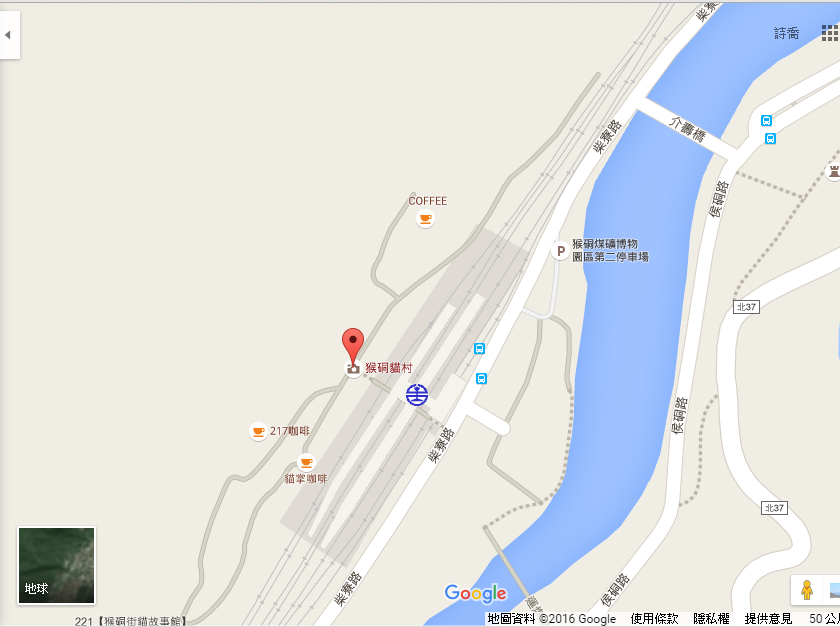 挖底家>3<
侯硐位於新北市的瑞芳區
怎麼去??
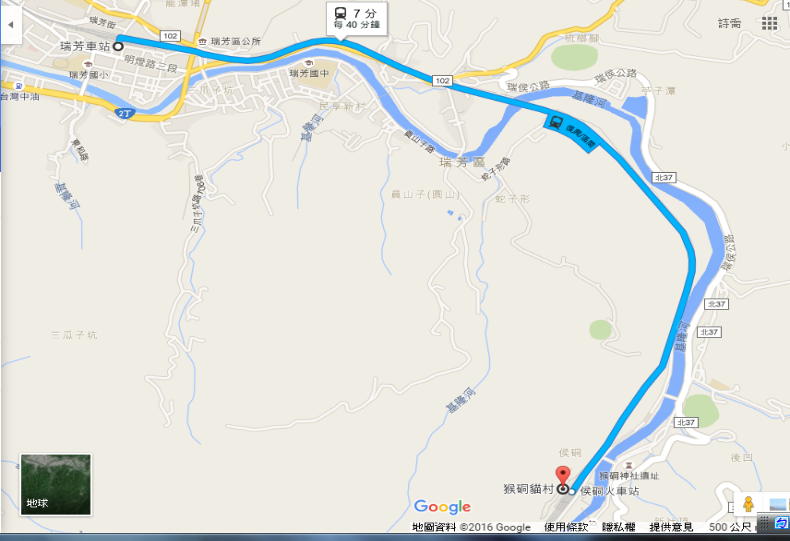 搭車的小確幸
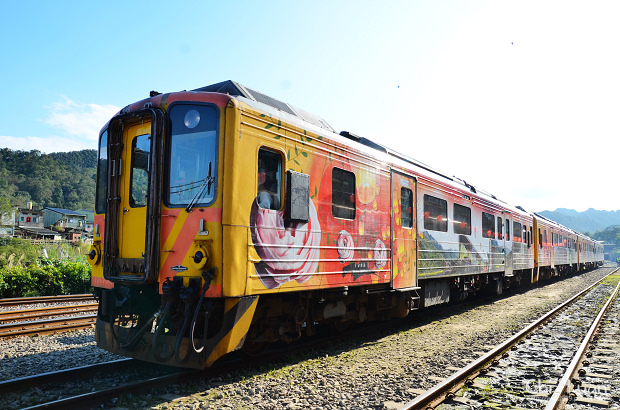 侯硐為什麼以貓著名??
其實……
原本的貓村裡只有二十幾隻貓……
後來……
後來，貓咪的數量瞬間暴增到了三位數!
貓咪碎碎念
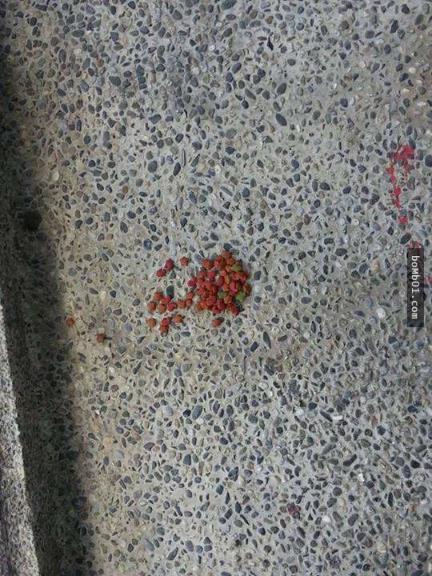 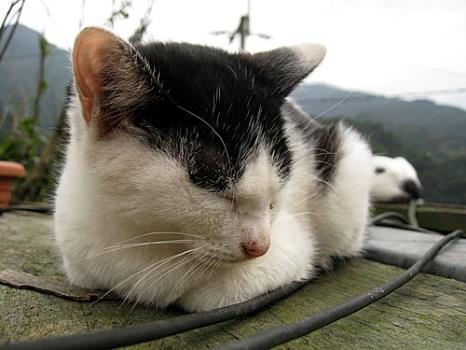 貓咪浮球
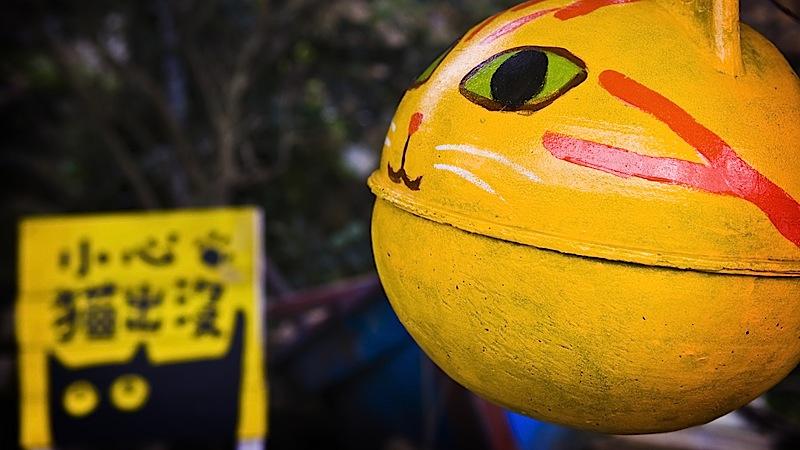 貓咪公仔
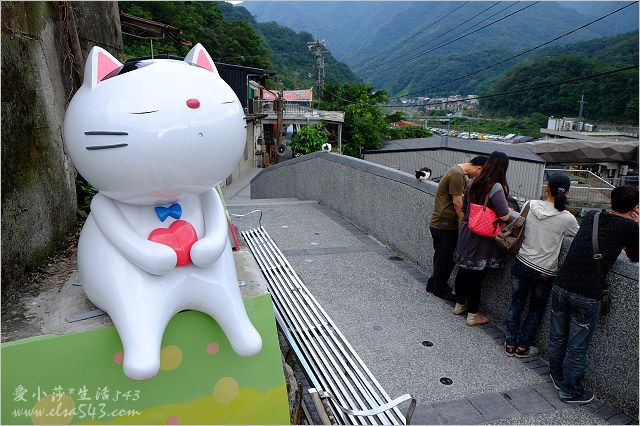 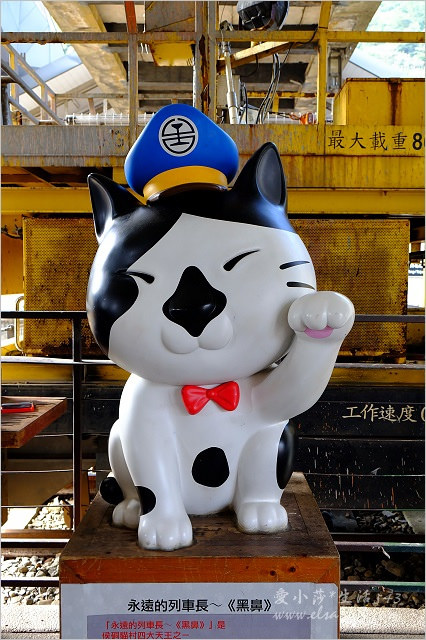 永遠的列車長~
   黑鼻
貓咪步道
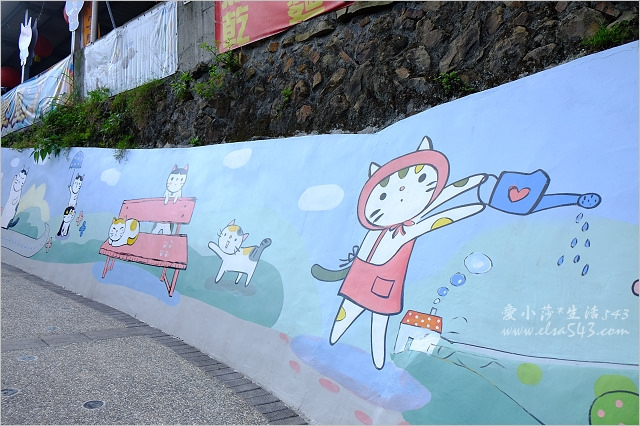 賞貓之餘
血拚的好地方
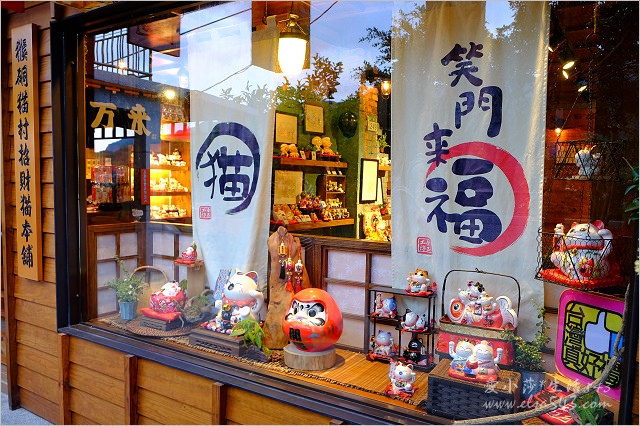 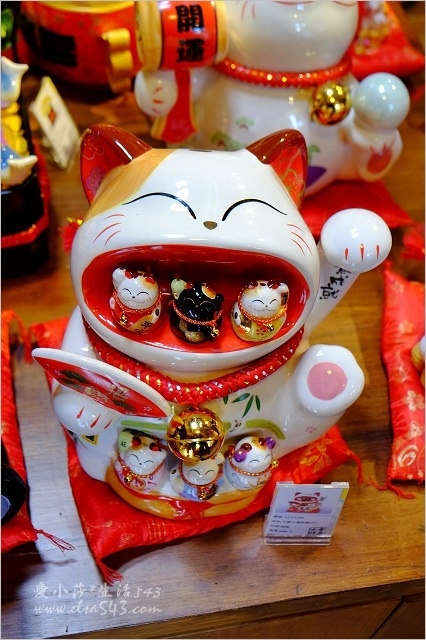 萌
萌
的
招
財
貓
肚子餓餓了怎麼辦?
貓咪陪你喝咖啡，聊是非!
躲喵喵
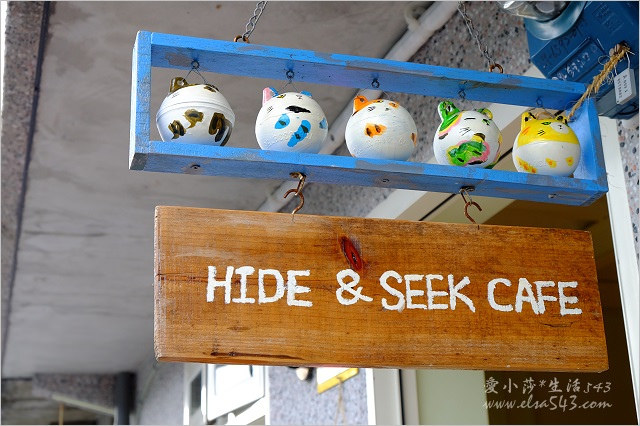 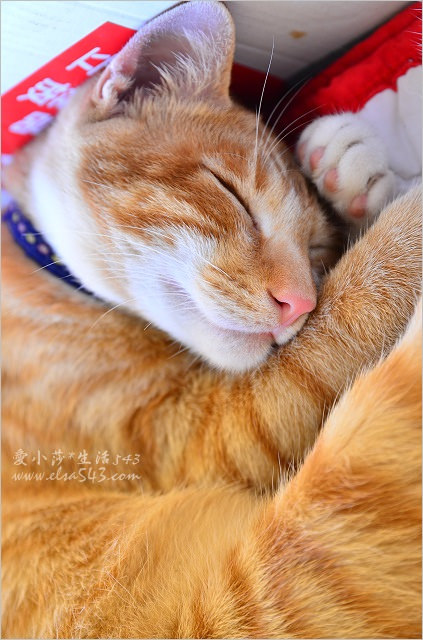 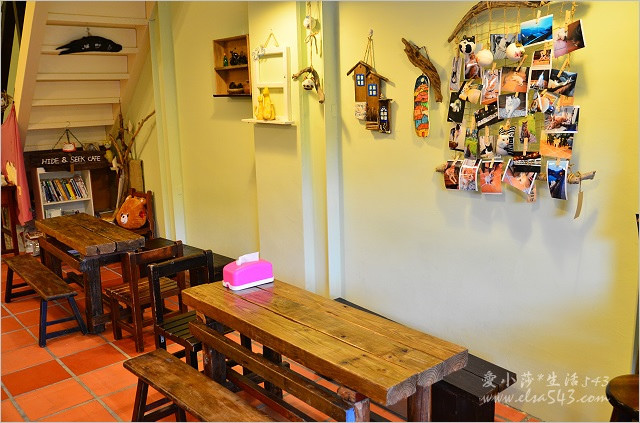 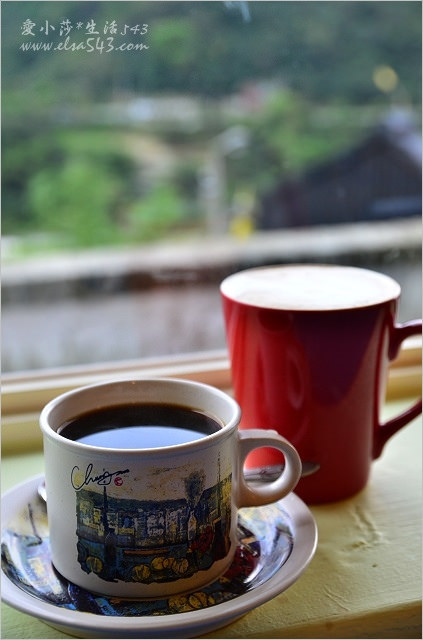 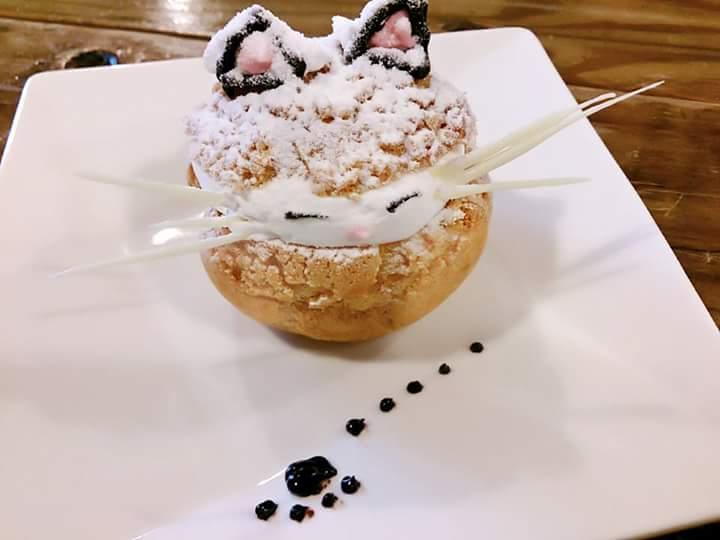 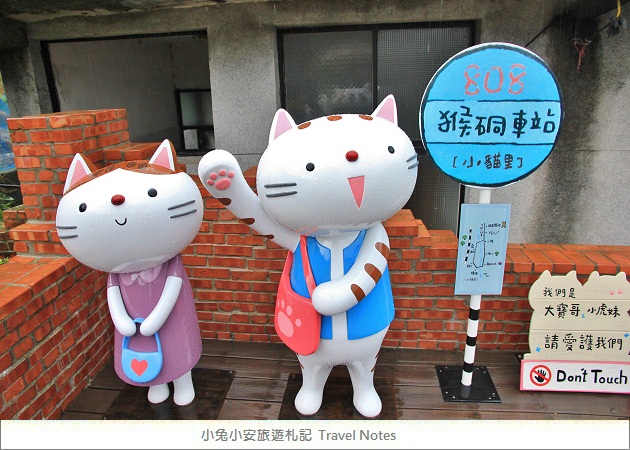 the end
資料來源:
1:google地圖
2: wind989.pixnet.net
3: vagabond-man.blogspot.com
4: sites.google.com
5:www.daliulian.netkpip

gkj 

6

66
6:dunway999.pixnet.net  
7:www.bomb01.com
8:m.life.tw
9:htu1117.pixnet.net
10:https://www.flickr.com/photos/24938817@N00/with/15591801767/
11:https://www.facebook.com
12:kgs710522.blogspot.com